Trồng cây Gây Rừng
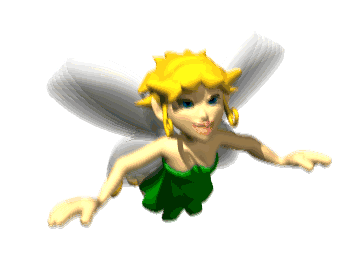 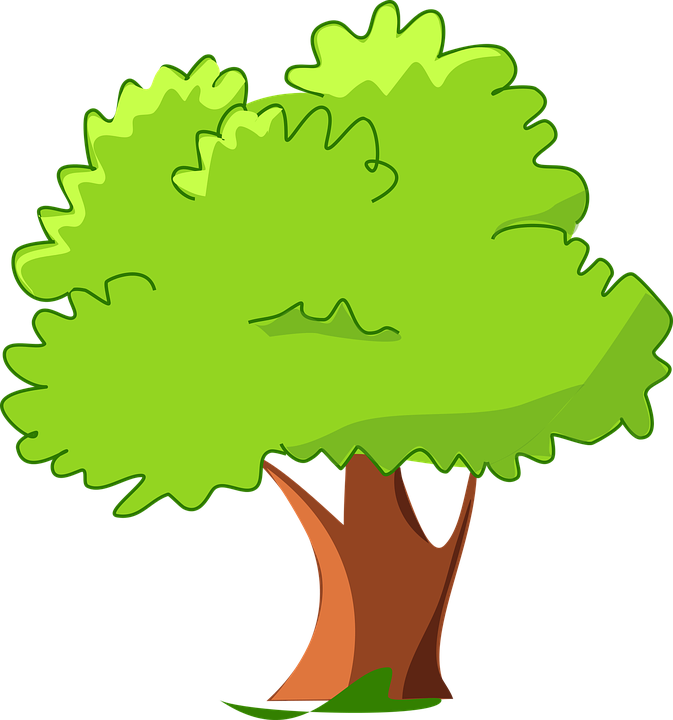 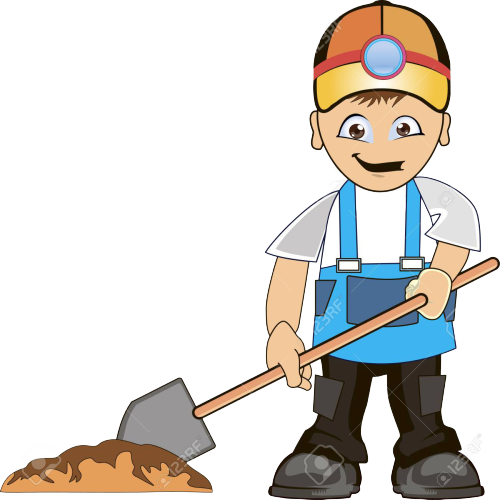 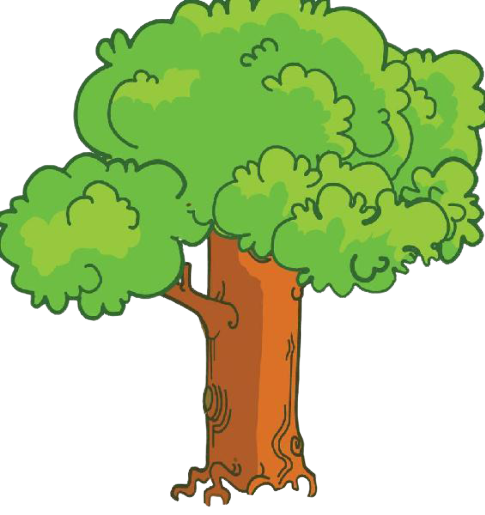 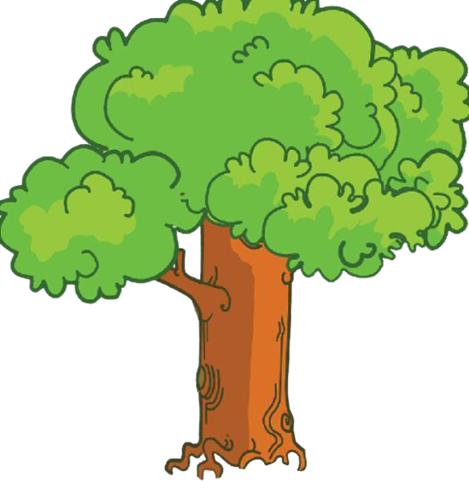 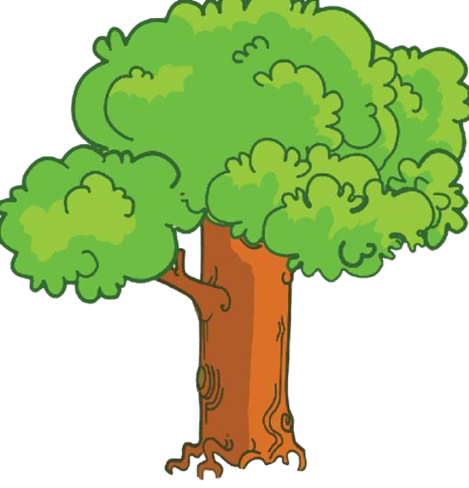 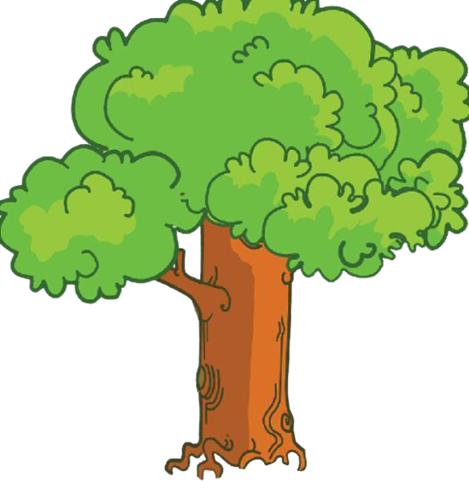 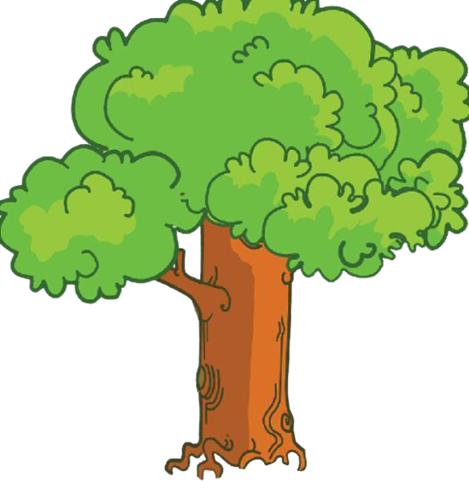 Mua Cây
Mua Cây
Mua Cây
Mua Cây
Mua Cây
Mua Cây
Câu  Hỏi Và Đáp Án 1
Quay lại
Câu  Hỏi Và Đáp Án 2
Quay lại
Câu  Hỏi Và Đáp Án 3
Quay lại
Câu  Hỏi Và Đáp Án 4
Quay lại
Câu  Hỏi Và Đáp Án 5
Quay lại